ΝΩΤΙΑΙΟΣ ΜΥΕΛΟΣ
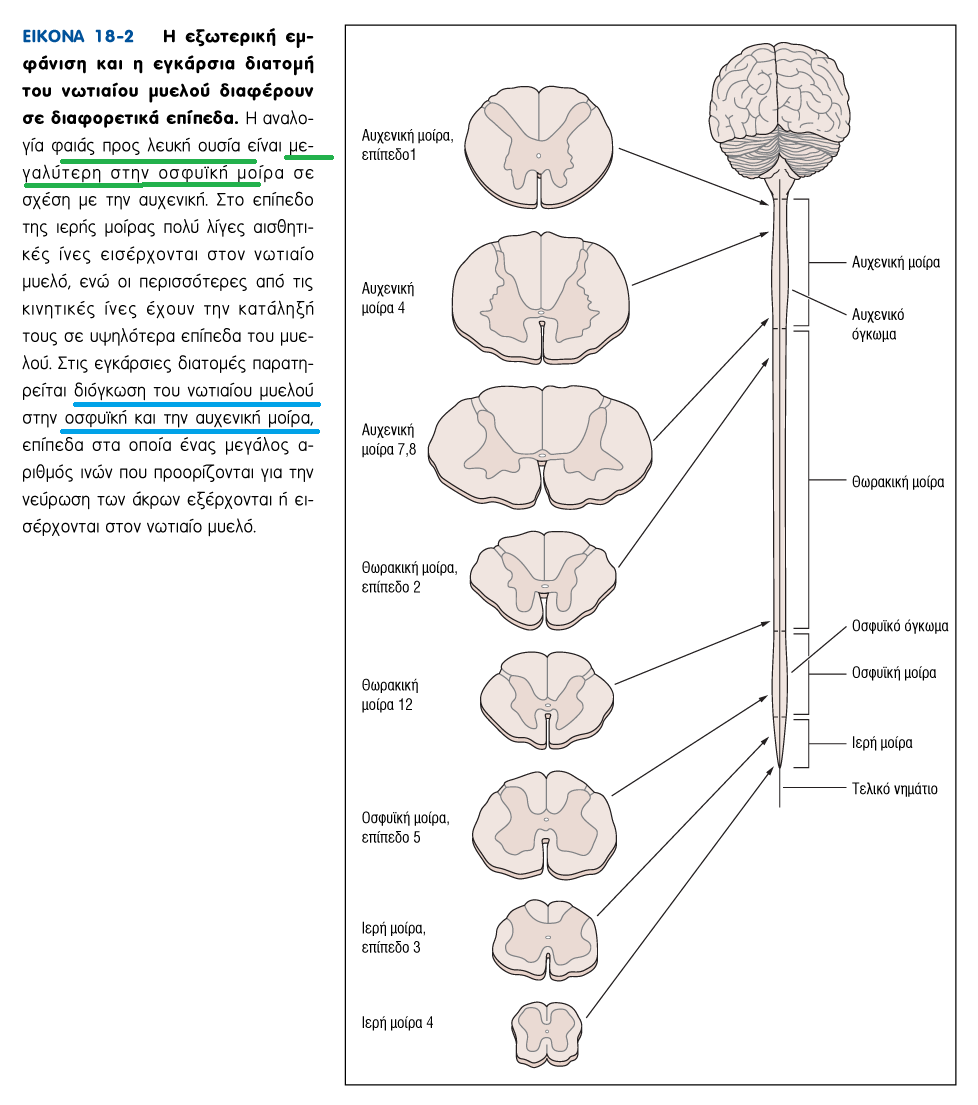 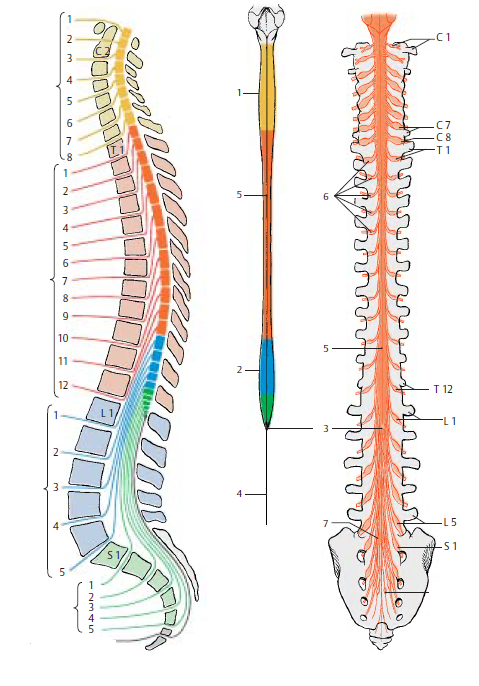 Α1 δεν έχει γάγγλιο
Αυχενικό όγκωμα
Οσφυϊκό όγκωμα
Μυελικός κώνος
Τελικό νημάτιο
6.    Νωτιαία γάγγλια
Α8
Θ12
Ο5
Ι5
Κ1-2
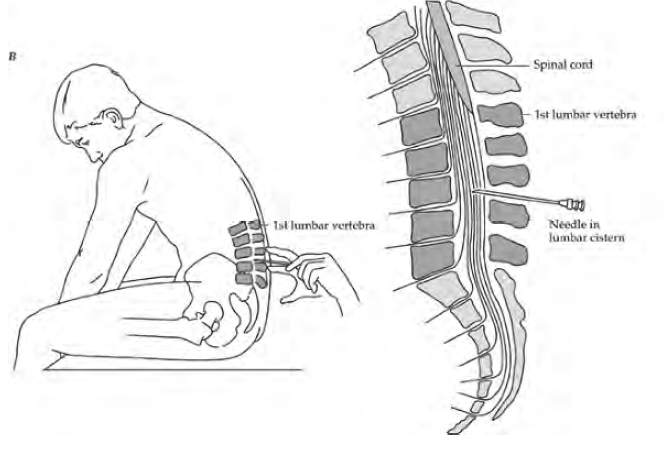 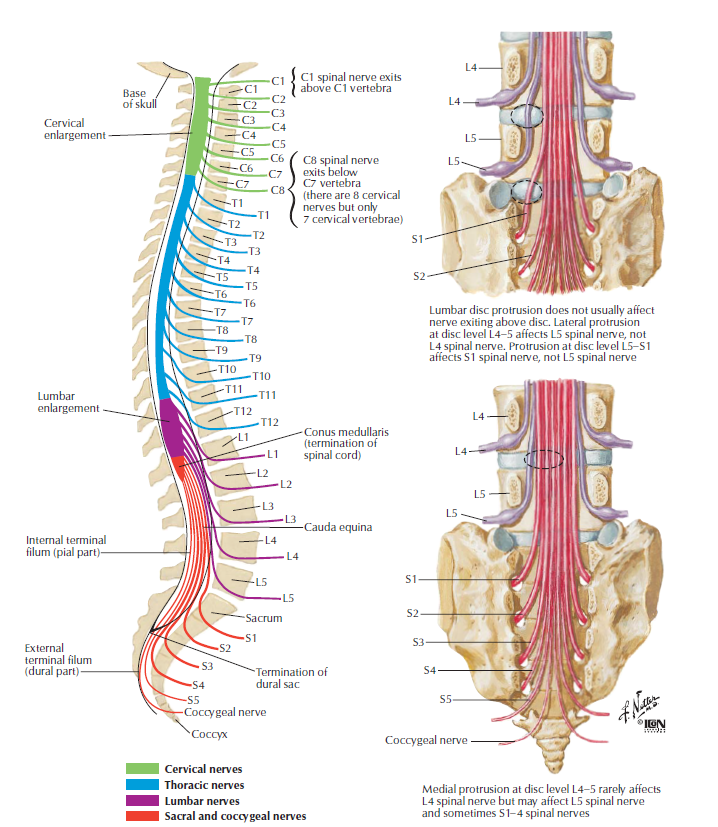 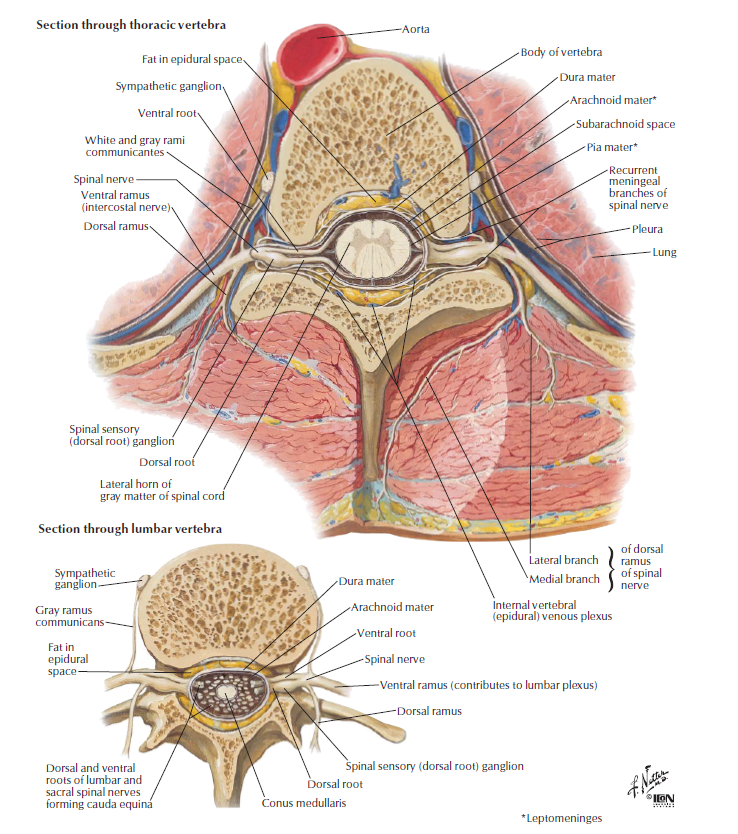 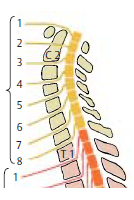 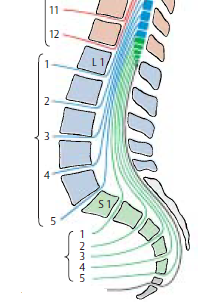 ΝΕΟΓΝΑ	 -Ο3
ΕΝΗΛΙΚΕΣ- Ο1-Θ12
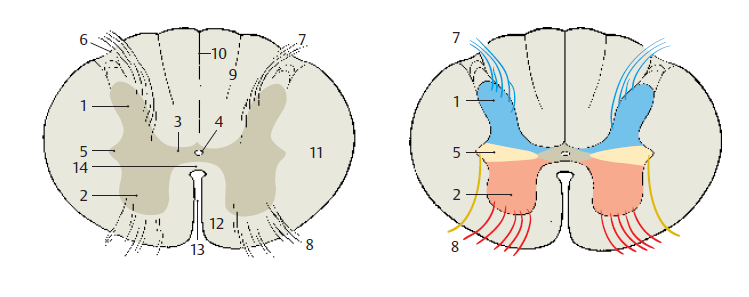 Οπίσθιο κέρας
Πρόσθιο κέρας
Φαιός σύνδεσμος
Κεντρικός σωλήνας
Πλάγιο κέρας
Οπ. Πλάγια αύλακα
Οπίσθια ρίζα
Πρόσθια ρίζα
9. Οπίσθια δέσμη
10. Οπίσθιο διάφραγμα
11. Πλάγια δέσμη
12. Πρόσθια δέσμη
13. Πρόσθια σχισμή
14. Λευκός σύνδεσμος
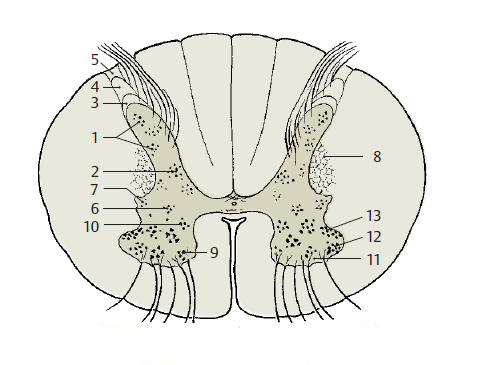 Ίδιος πυρήνας
π. Clarke
Ζελατινώδης ουσία
       πηκτωματώδης ουσία Roland
4.   Επιχείλιος πυρήνας
Δέσμη Lissauer
Φαιός σύνδεσμος
Πλάγιο κέρας
Δικτυωτός σχηματισμός
9. πρ. έσω πυρήνας
10. οπ. έσω πυρήνας
11. πρ. έξω πυρήνας
12. οπ. έξω πυρήνας
13. οπ. οπ. έξω πυρήνας     	retroposterolateral
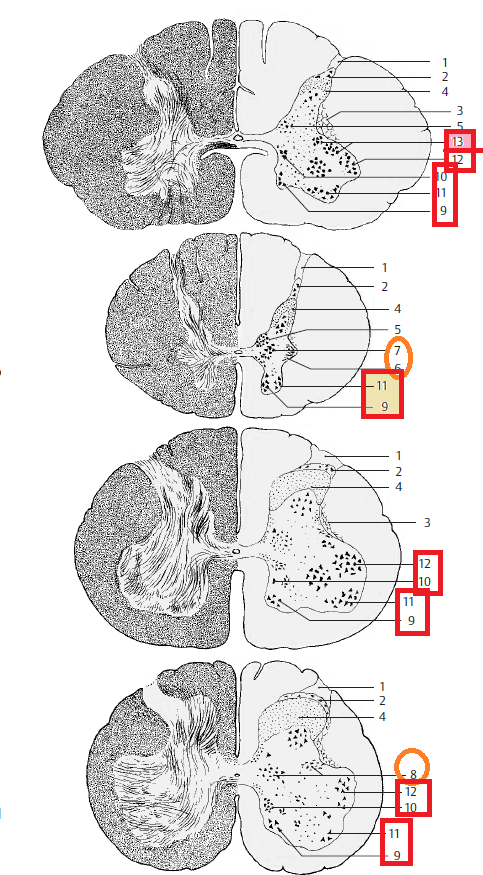 Α4-Α5, Ο4-Ο5. μεγαλύτερο εύρος
13. οπ.οπ.εξω πυρήνας (ιδιοι μυς δαχτύλων) μόνο ΑΜΣΣ
9,10,11,12,13: κινητικοί νευρώνες
6,7,8. ΘΜΣΣ, ΙΜΣΣ πυρήνες ΑΝΣ
ΘΜΣΣ μόνο έσω πυρήνες (9,11) για κορμικούς μυς
οπ.πλ. δεμάτιο Lissauer
Επιχείλιος π.
ΔΣ
Ζελατινώδης ουσία Roland
π. Clarke
6,7,8. ΘΜΣΣ, ΙΜΣΣ πυρήνες ΑΝΣ
ΑΝΙΟΝΤΑ ΔΕΜΑΤΙΑ
ΝΩΤΙΑΙΟΘΑΛΑΜΙΚΑ
ΟΠΙΣΘΙΕΣ ΔΕΣΜΕΣ
ΝΩΤΙΑΙΟΠΑΡΕΓΚΕΦΑΛΙΔΙΚΑ
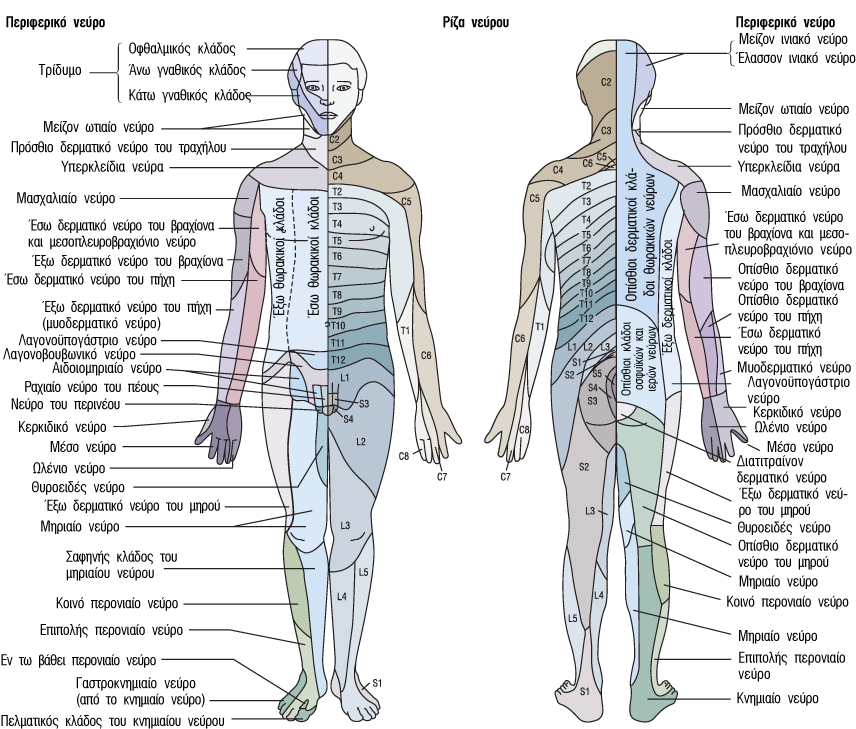 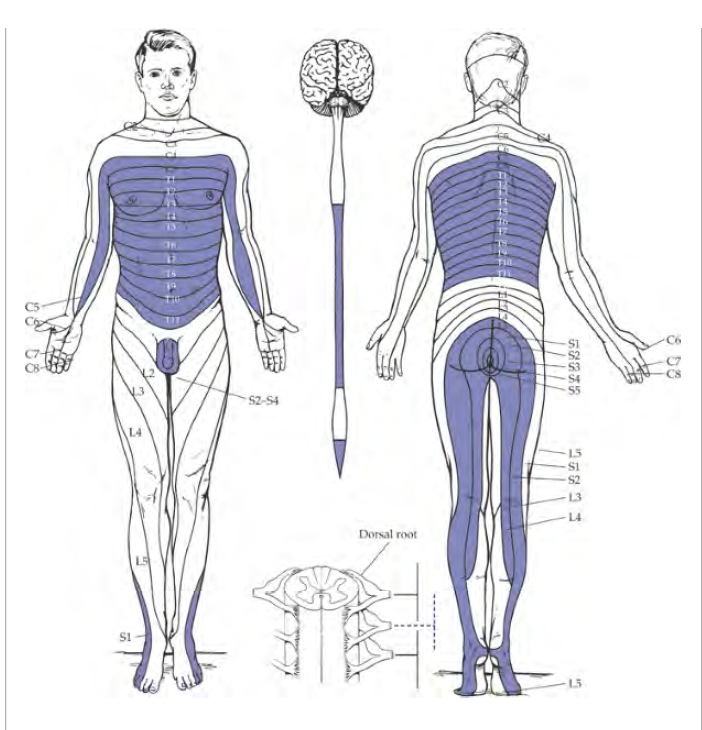 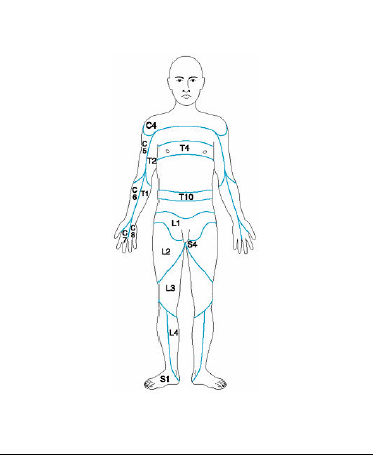 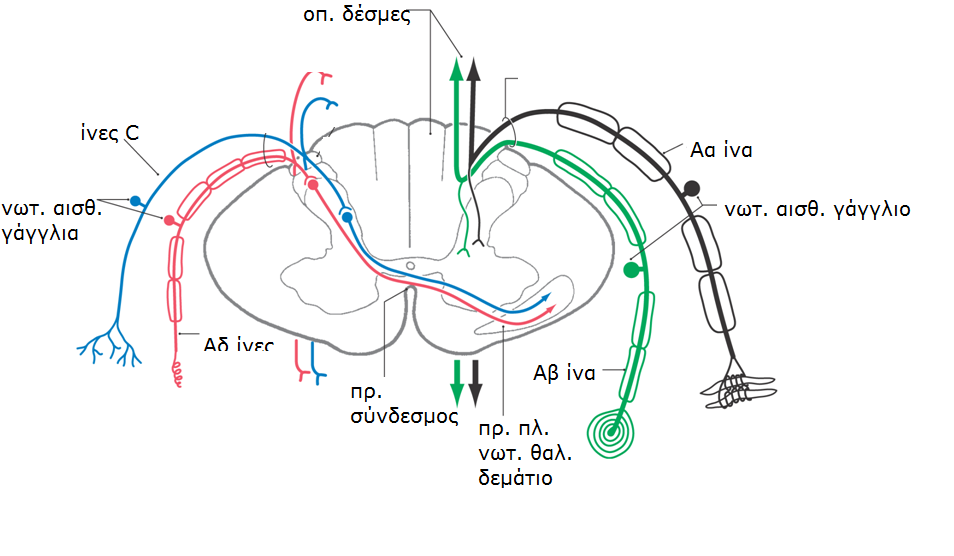 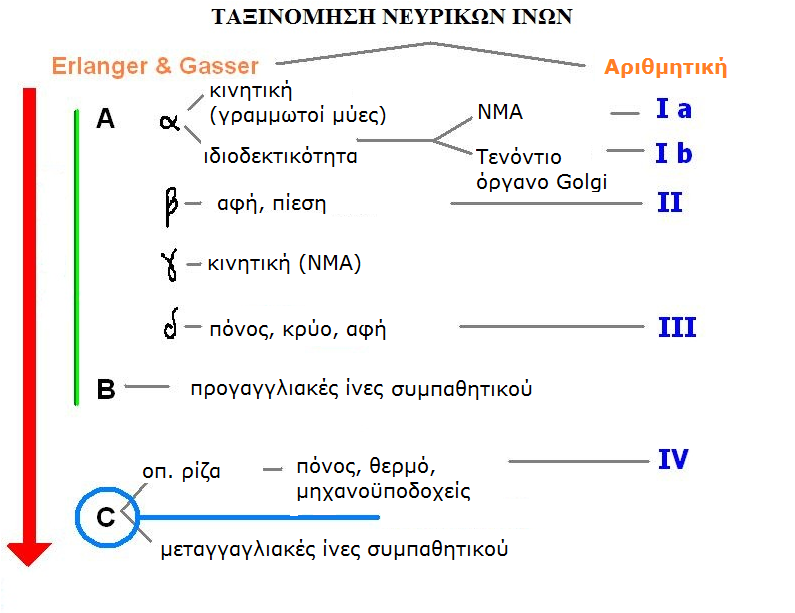 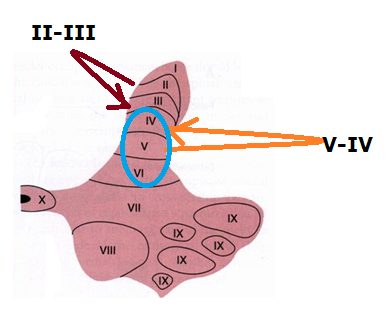 ΙΙΙ, IV, V, ίδιος πυρήνας
Στρώμα Ι. επιχείλιος π. Αδ, (είσοδος από ΙΙ) C ίνες
Στρώμα ΙΙ. π.Rolando, C ίνες
Στρώμα ΙΙΙ (είσοδος από ΙΙ) C ίνες
Στρώμα IV Αα, Αβ (είσοδος από V)
Στρώμα V Αδ, δίνει στο IV, δίνει σε κύτταρο της ΙΙ εντός της ΙΙΙ
Στρώμα VI
VII διάμεση φαιά ουσία, στήλη Clarke, διαμεσοπλάγια και διαμεσο εσω στήλη
VIII
IX κινητική στήλη
X φαιός σύνδεσμος
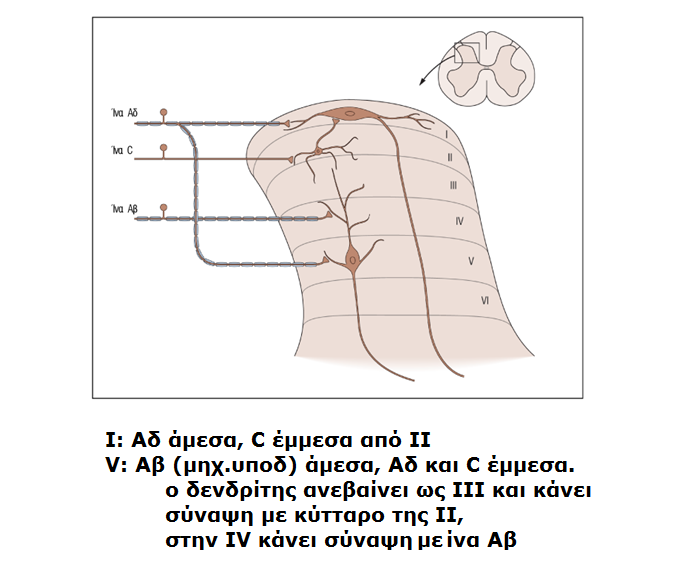 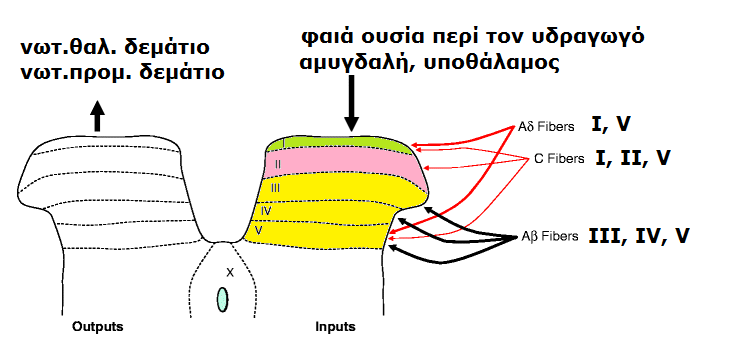 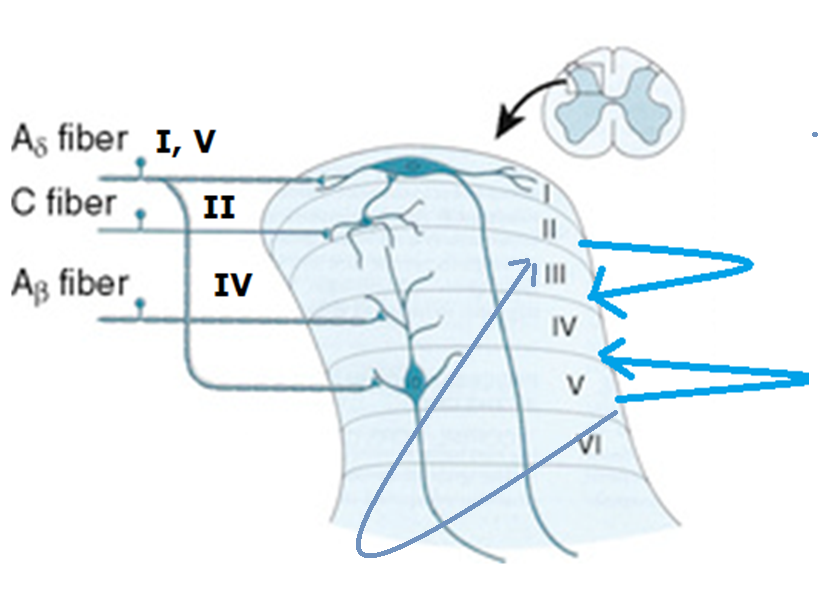 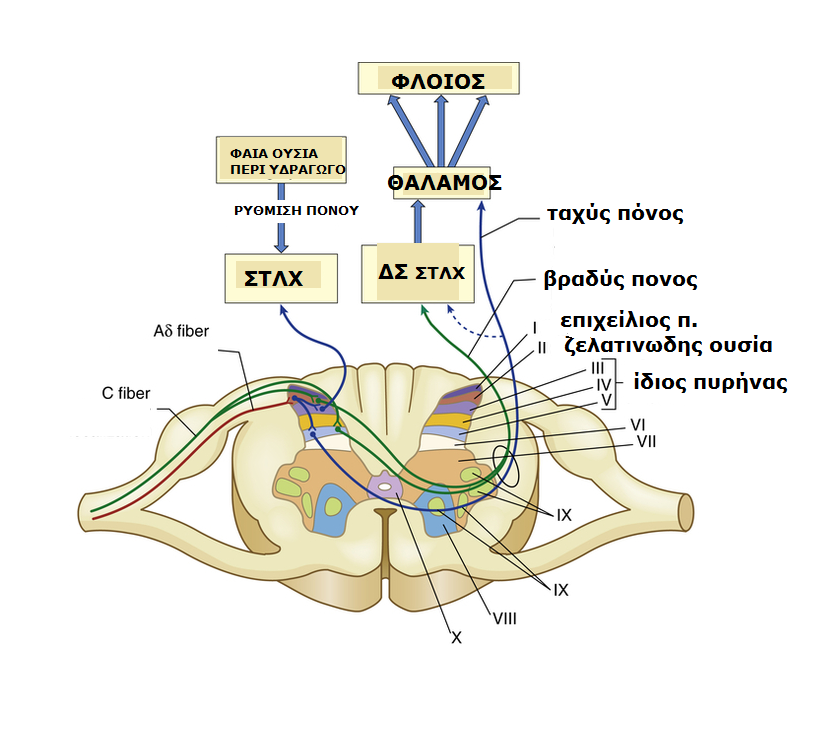 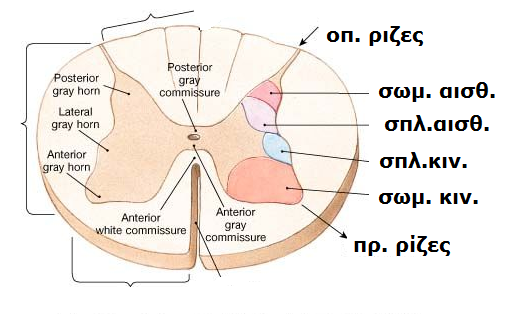 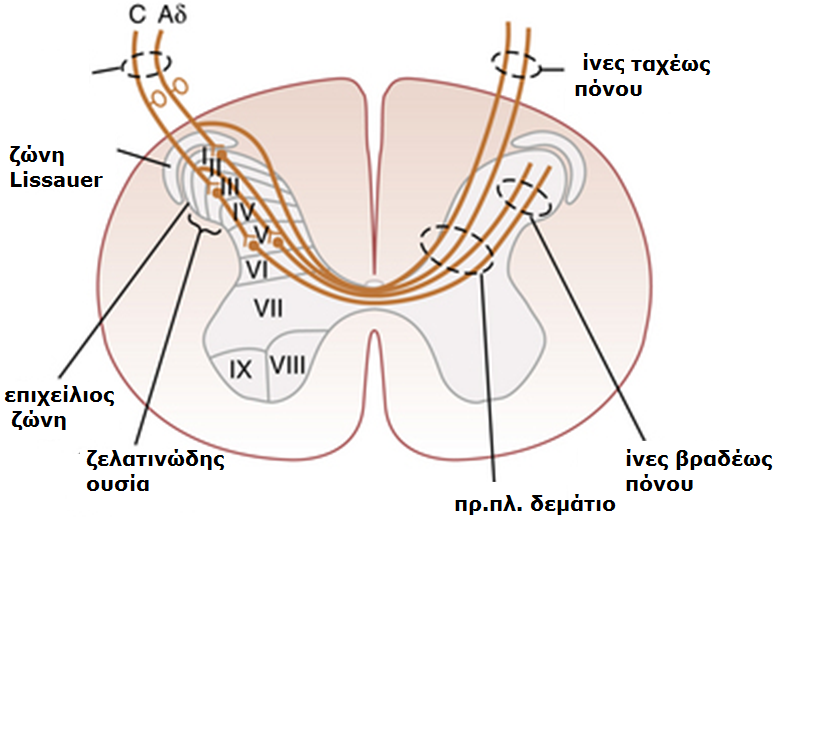 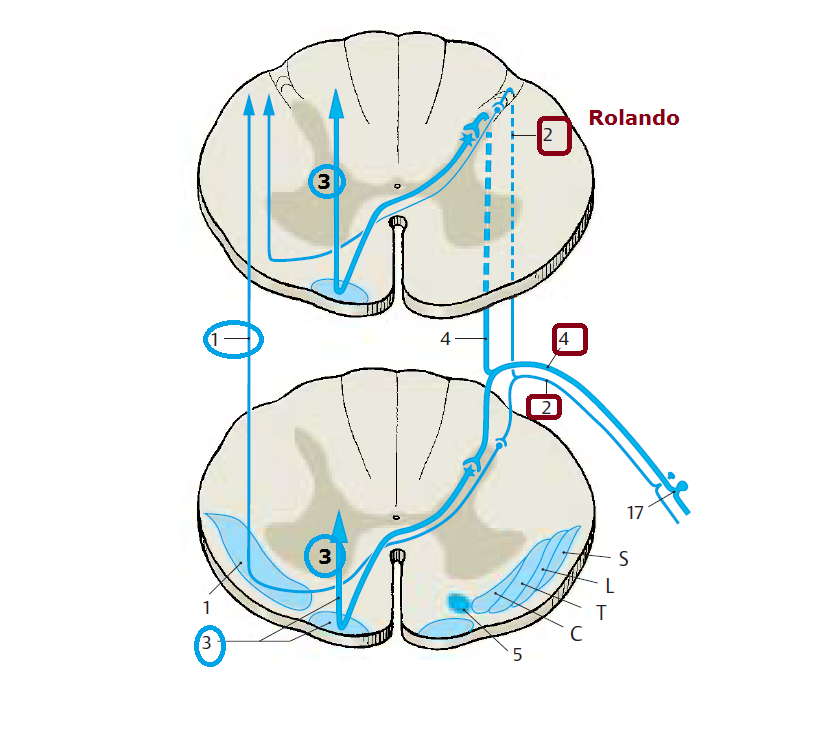 ΔΕΜΑΤΙΑ ΠΡ.ΠΛ.ΔΕΣΜΗΣ
Πλ. Νωτ.θαλ. Δεμάτιο
Λεπτές εμμύελες ίνες-ζελατινώδη ουσία-
	χιάζονται-πλ.νωτ.θαλ. Δεμάτιο
3. Πρόσθιο νωτ.θαλ. Δεμ.
4. Εμμύελες ίνες – χιάζονται-πρ. νωτ. θαλ δεμάτιο
5. Νωτ. Τετραδ. δεμάτιο
ΠΑΡΕΓΚΕΦΑΛΙΔΙΚΑ ΔΕΜΑΤΙΑ ΠΛΑΓΙΩΝ ΔΕΣΜΩΝ
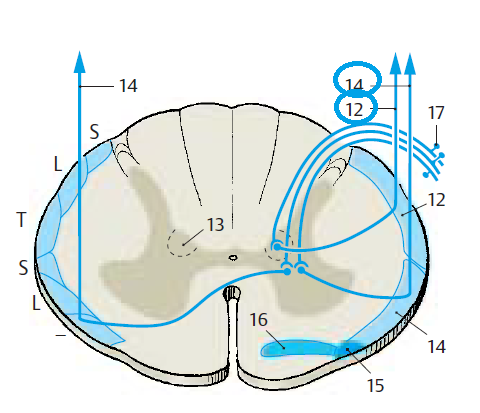 12. οπ. Νωτ. Παρ. δ
14. πρ. νωτ. Παρ.δ.
15. Νωτ. Ελαϊκό δ.
16. Νωτιαίοαιθουσαίο δ.
13. π. Clarke
17. γάγγλιο
12. Οπίσθιο νωτ. Παρ. δ.: ιδιοδεκτικότητα από αρθρώσεις, τένοντες και μυϊκές ατράκτους
14. Πρόσθιο νωτ. Παρ. δ.: ιδιοδεκτικότητα και εξωδέκτριες ώσεις
15, 16.: ιδιοδέκτριες ώσεις αυχένα
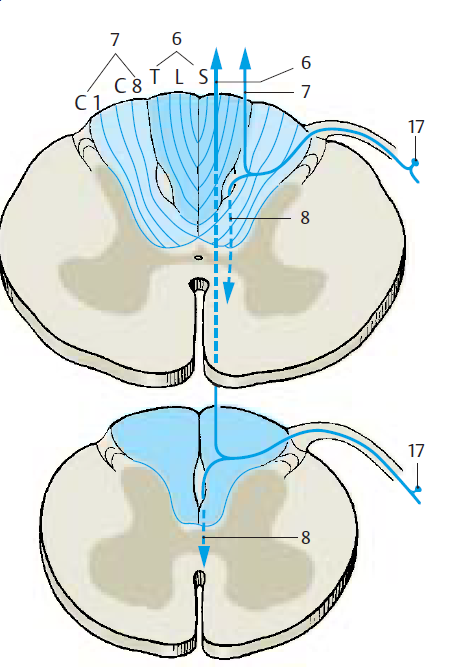 ΟΠΙΣΘΙΕΣ ΔΕΣΜΕΣ
6. Ισχνό δεμάτιο Goll (κάτω μέρος)
7. Σφηνοειδές δεμάτιο Burdach
Παχιές εμμύελες ίνες ανέρχονται 
χωρίς σύναψη έως τους αντίστοιχους 
πυρήνες προμήκη.
Πληροφορίες επικριτικής αισθητικότητας
(εξωδέκτρια: εντόπιση και ποιότητα 
αισθητικής πληροφορίας) και
 ιδιοδεκτικότητα:θέση μελών στο χώρο.
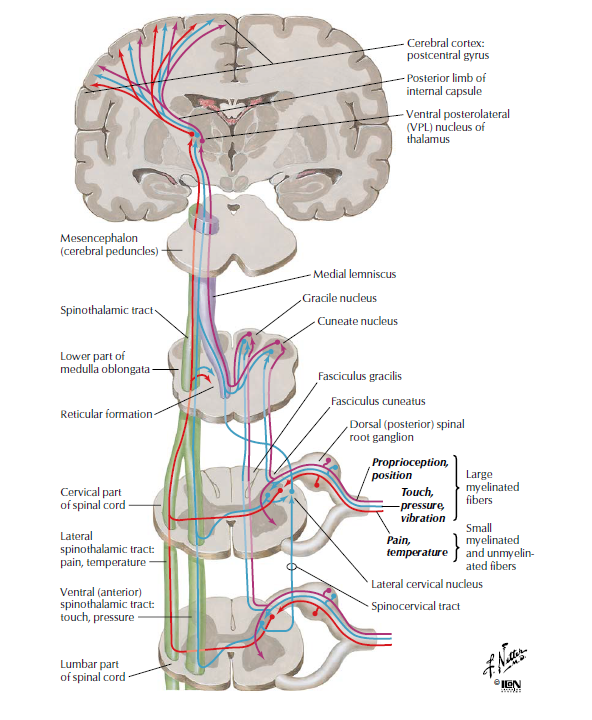 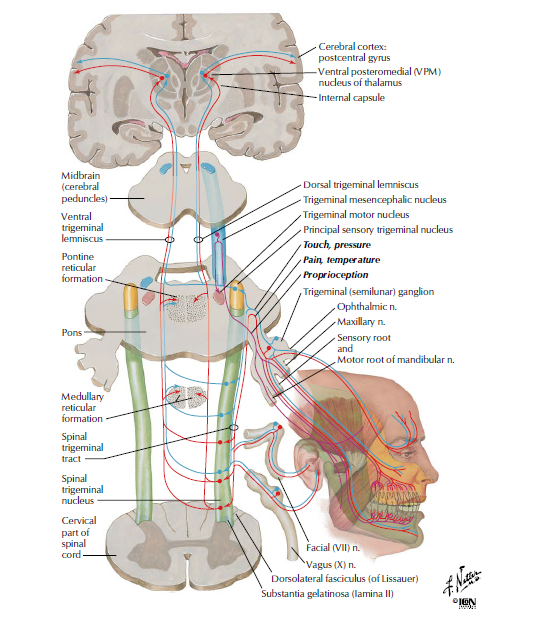 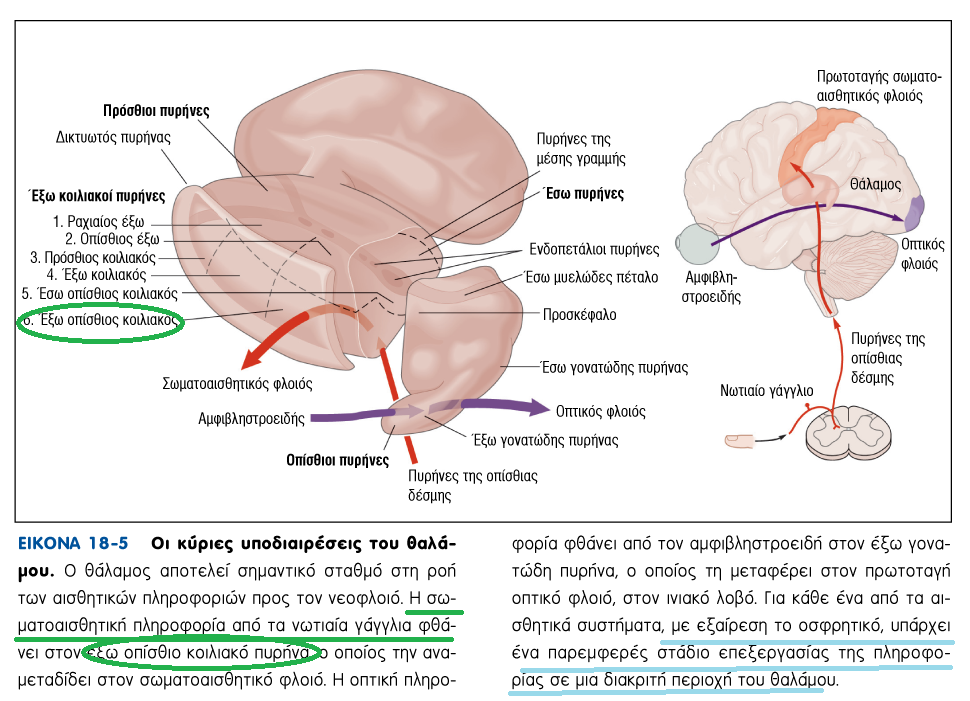 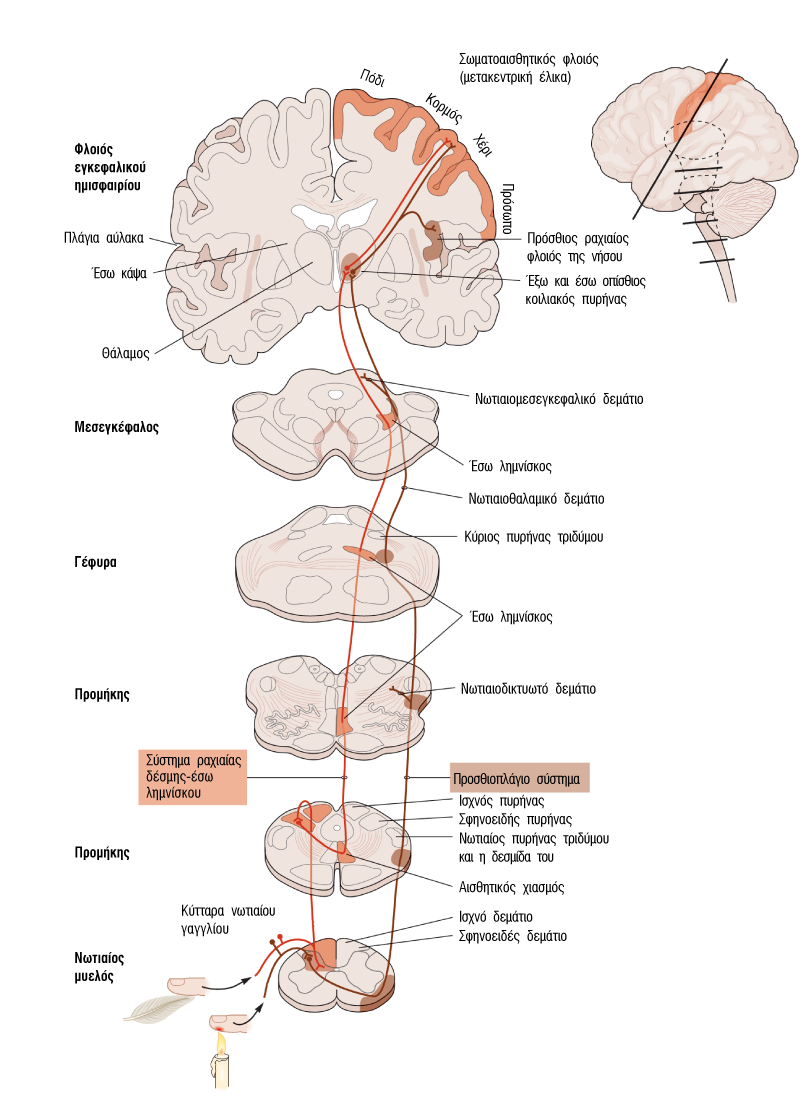 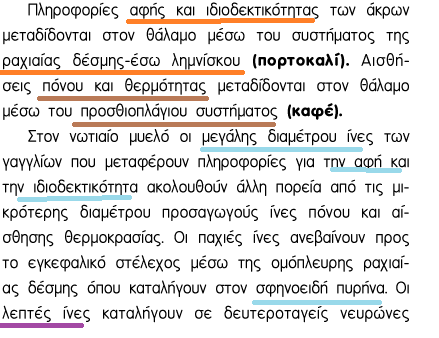 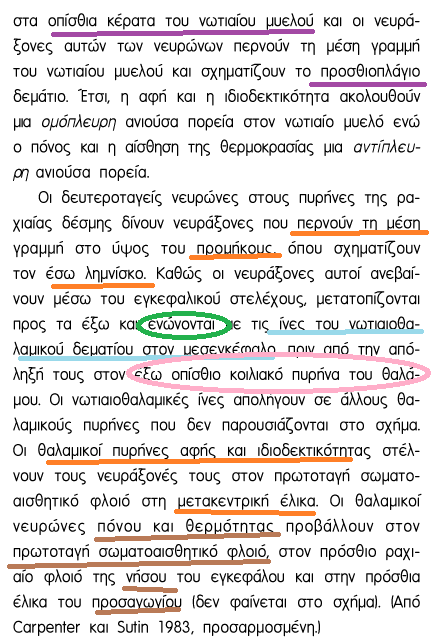 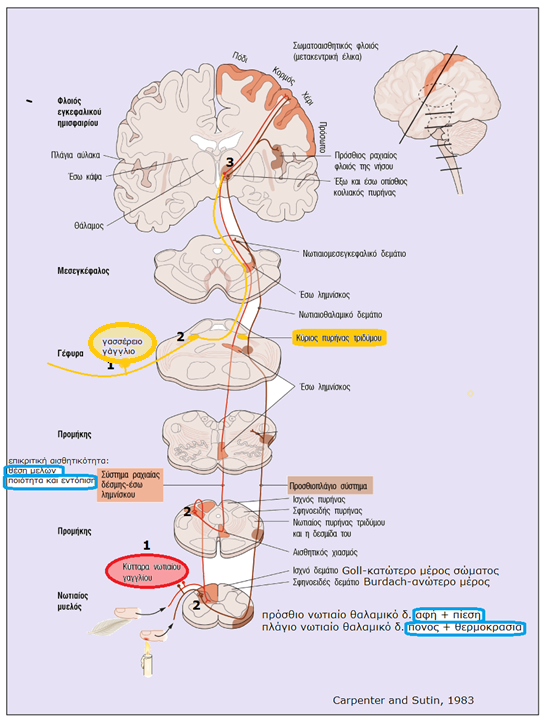 1ος και 3ος νευρώνας 
είναι κοινοί.
(νωτιαίο αισθητικό γάγγλιο 
(γασσέρειο)-θάλαμος).
Ο 2ος νευρώνας βρίσκεται 
σε άλλο ύψος.
Ο χιασμός αφορά 
στις ίνες 2ου νευρώνα και για αυτό 
το ύψος διχασμού διαφέρει.
Τα δεμάτια συμπλησιάζουν 
στο μ. εγκέφαλο
ΚΑΤΙΟΝΤΑ ΔΕΜΑΤΙΑ
ΠΥΡΑΜΙΔΙΚΑ
ΕΞΩΠΥΡΑΜΙΔΙΚΑ
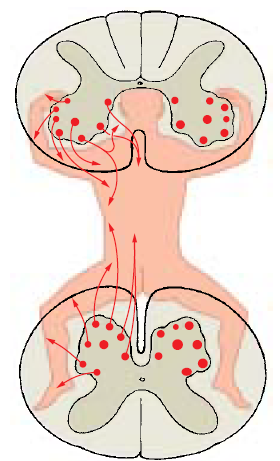 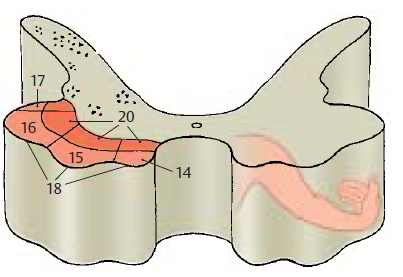 14. Μυς λαιμού, ράχης, μεσοπλεύριοι, κοιλιακοί (ΕΣΩ)
15. Μυς ώμου-βραχίονα (ΠΡ. ΕΞΩ)
16. Μυς πήχυ-άκρας χείρας (ΟΠ. ΕΞΩ)
17. Μικροί μυς δαχτύλων (ΟΠ.ΟΠ. ΕΞΩ)

18. Εκτείνοντες μυς
20. Καμπτήρες μυς
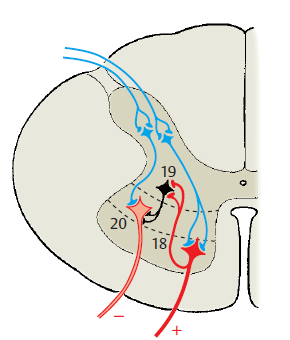 18. Εκτείνοντες μυς
20. Καμπτήρες μυς

19. Ανασταλτικό κ. Renshaw
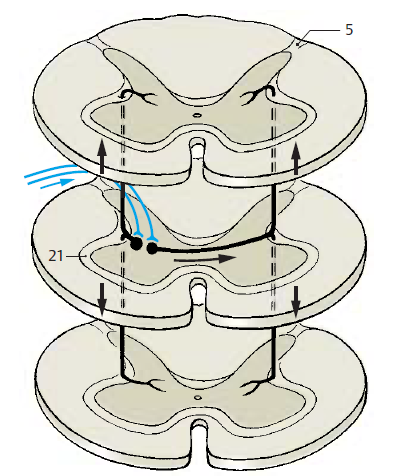 Ίδια δεμάτια: συνδέουν διαστήματα ύψους 1-2 ριζών
Μακρές ίνες (Α-Ο μοίρα) συντονισμένη
 κίνηση άκρων κατά τη βάδιση
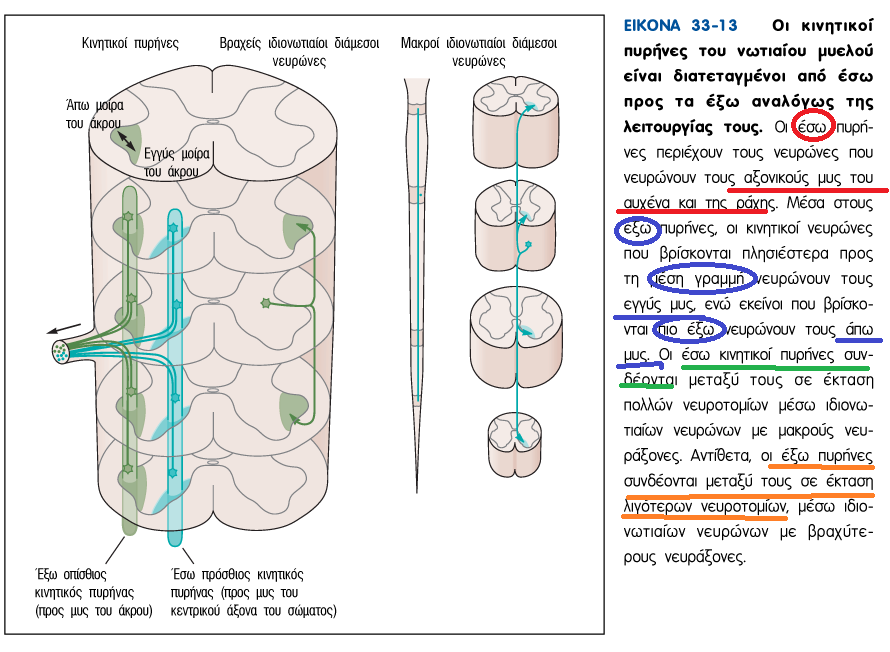 ΦΛΟΙΟΝΩΤΙΑΙΑ ΔΕΜΑΤΙΑ
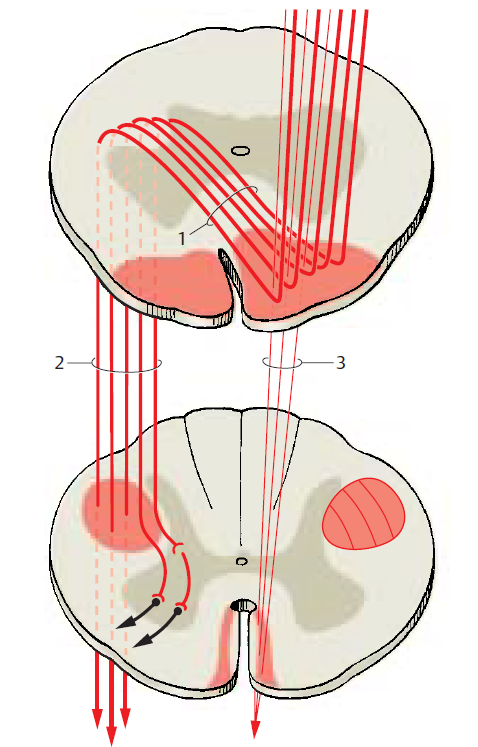 Χιασμός πυραμίδων
Πλάγιο φλοινωτιαίο δεμάτιο
Πρόσθιο φλιονωτιαίο δεμάτιο
50% για ΑΜΣΣ
25% ΟΜΣΣ
ΕΞΩΠΥΡΑΜΙΔΙΚΑ ΔΕΜΑΤΙΑ
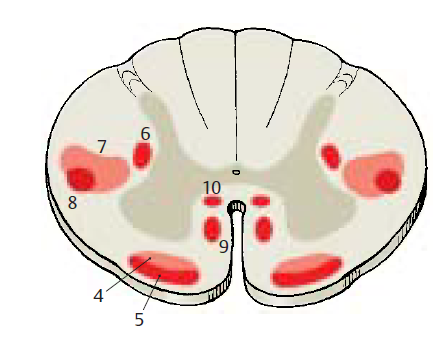 4. Αιθουσονωτιαίο δ.
5. πρ. και πλ. Δικτυονωτιαίο δ. (από γέφυρα)
6. πλ. Δικτυονωτ. Δ. (από προμήκη)
7. Καλυπτρονωτιαίο δ. (από μ.εγκ.)
8. Ερυθρονωτιαίο δ. 
9. Τετραδυμονωτιαίο δ.
10. Έσω επιμήκης δεσμίδα
ΣΠΛΑΓΧΝΙΚΑ ΔΕΜΑΤΙΑ
11. Παραεπενδυματικό: 
     Ανιούσες και κατιούσες 
    από και προς υποθάλαμο 
(ούρηση, αφόδευση, γενετήσια λειτουργία)
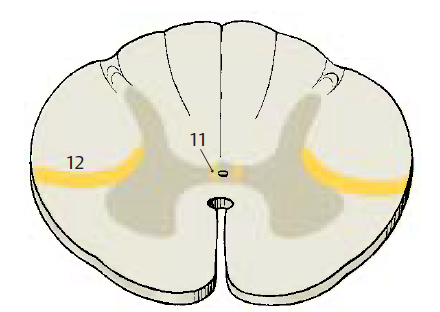 12. Δεμάτιο Foerster. 
Κατιούσα οδός για αγγειοσυστολή και έκκριση ιδρώτα
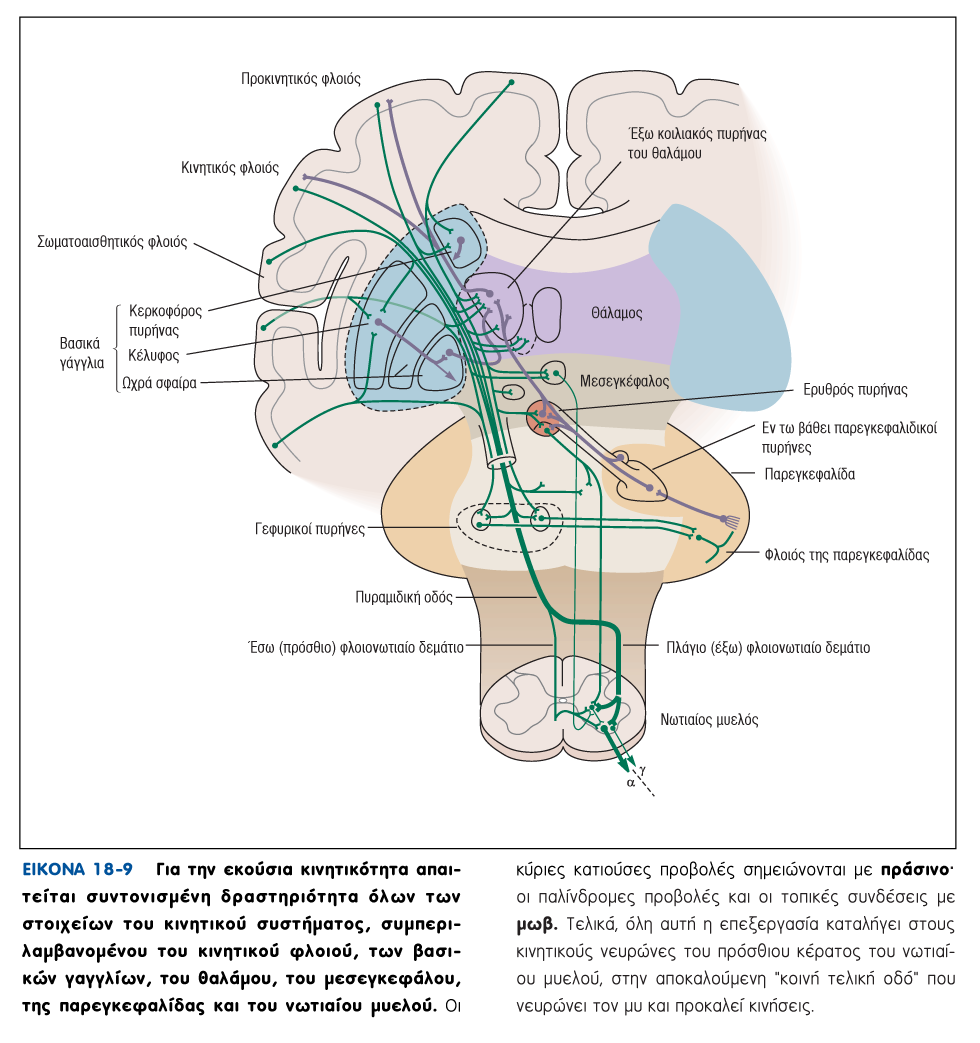 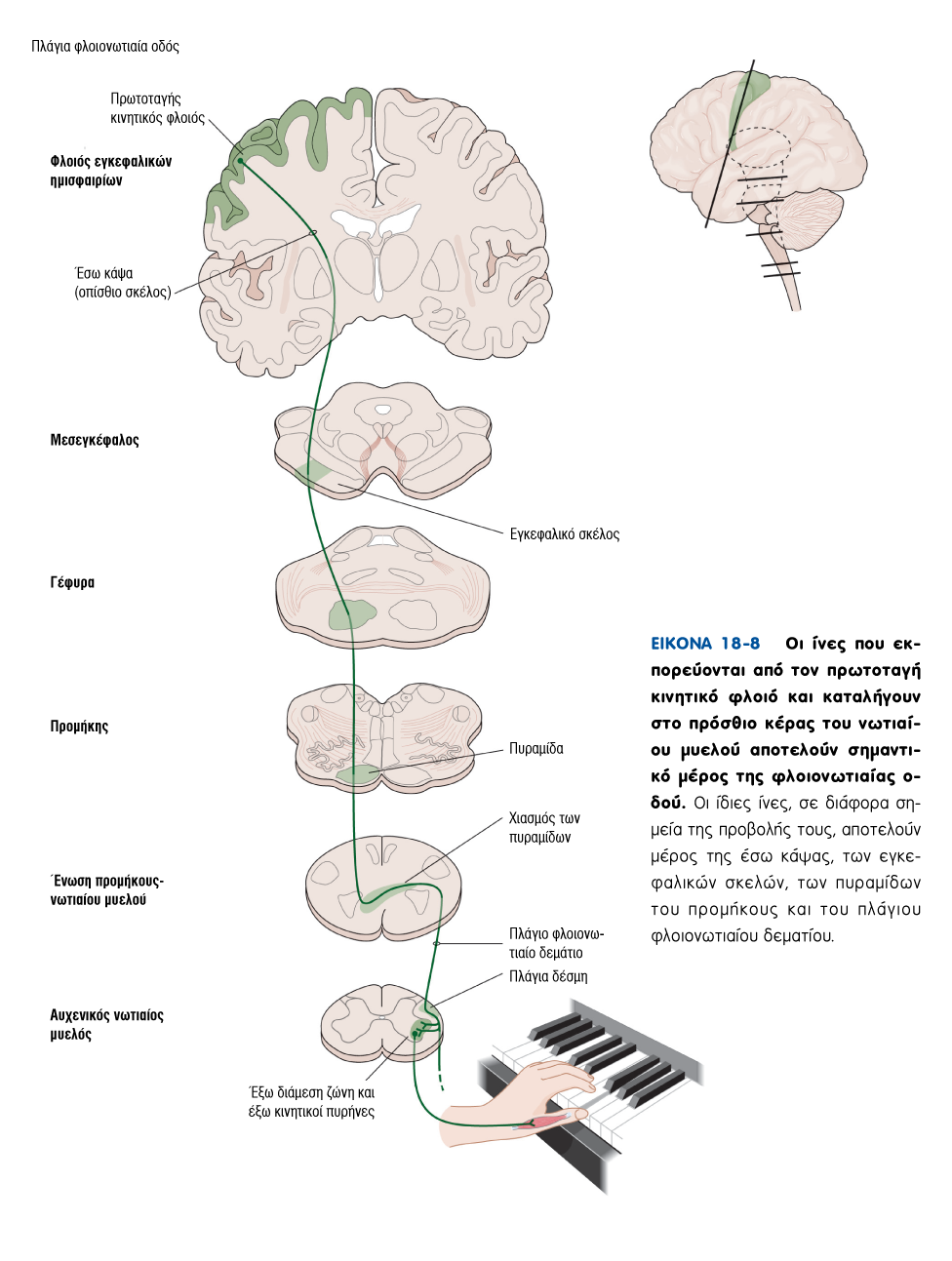 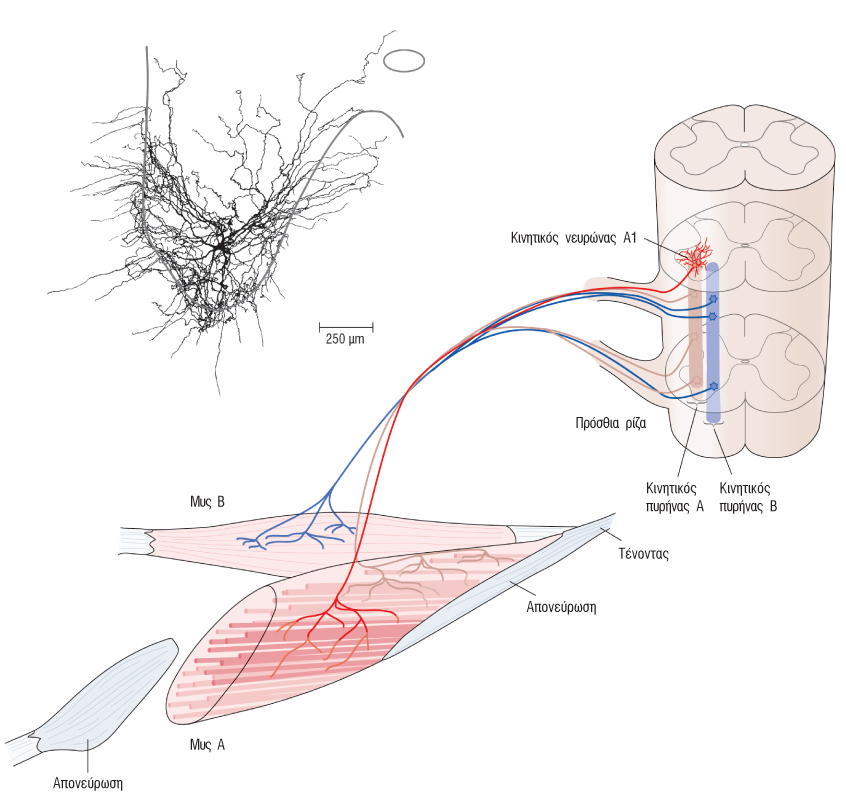 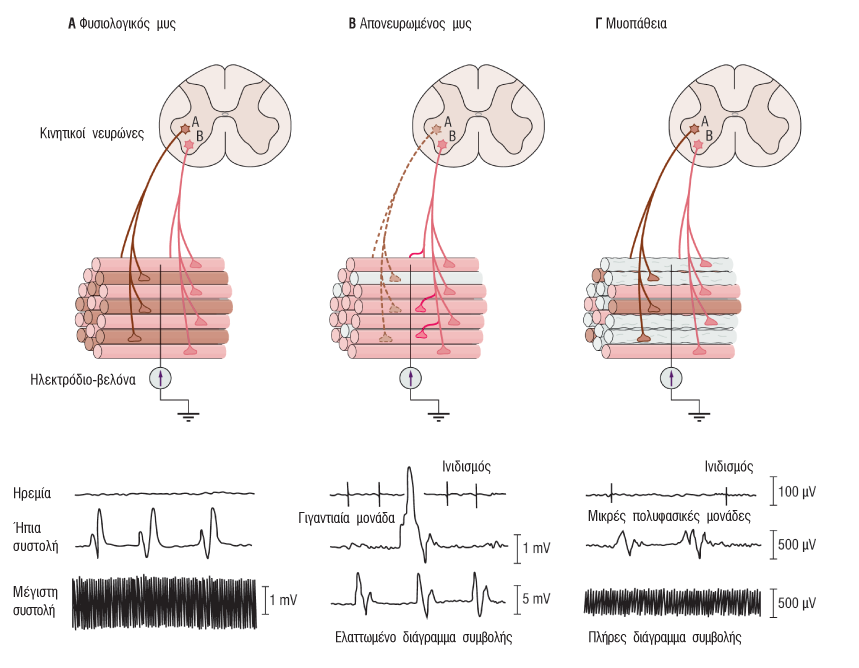 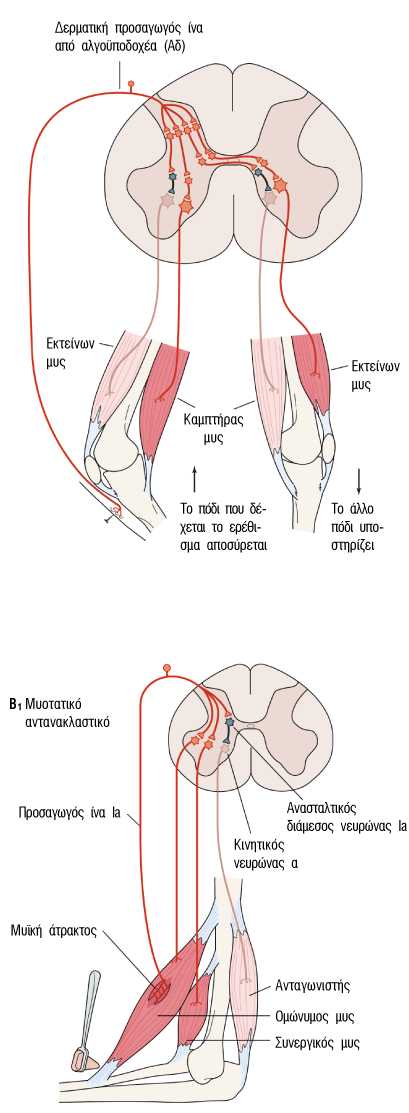 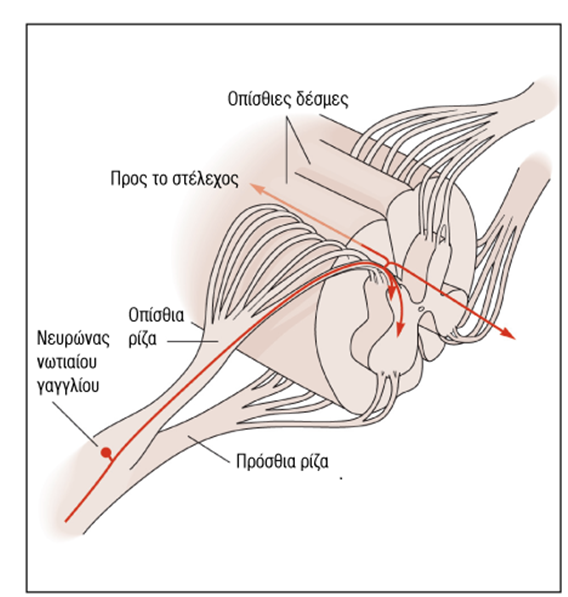 ?
ΠΕΡΙΦΕΡΙΚΟ ΝΕΥΡΙΚΟ ΣΥΣΤΗΜΑ
!!!!!!!!!!!!!!!!!!!!!!!!!!!!!!!